Nome
do Curso
Defesa de TCC
Nome Completo
ESCREVA AQUI O TÍTULO DO SEU 
TRABALHO DE CONCLUSÃO DE CURSO
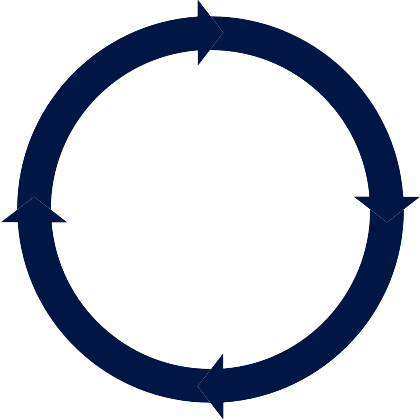 Subtítulo
 (se houver)
Orientador: 
Prof. Dr. Nome Completo
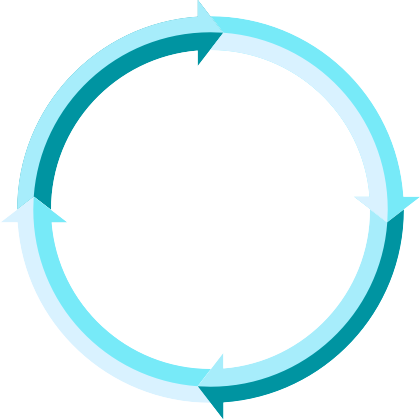 Roteiro
Introdução ..........................................................
Revisão da Literatura ........................................
Metodologia ........................................................
Resultados ........................................................
Considerações Finais ..........................................
Referências .....................................................
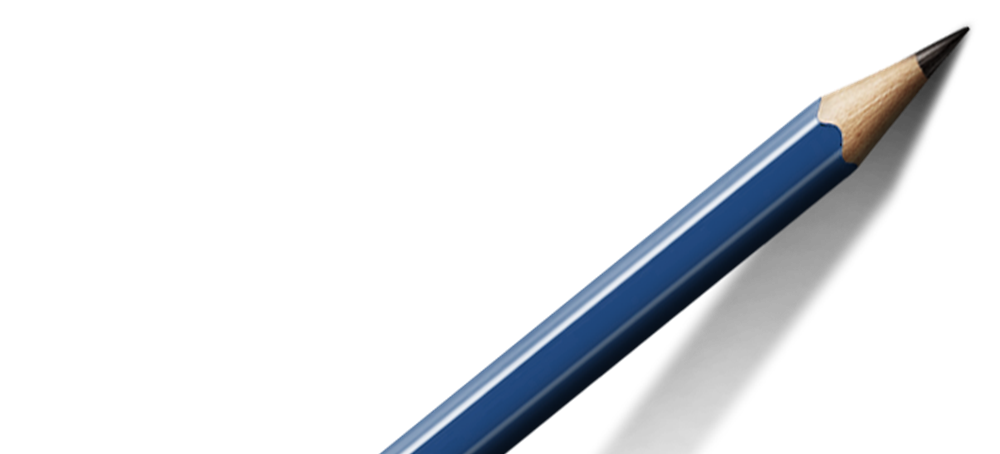 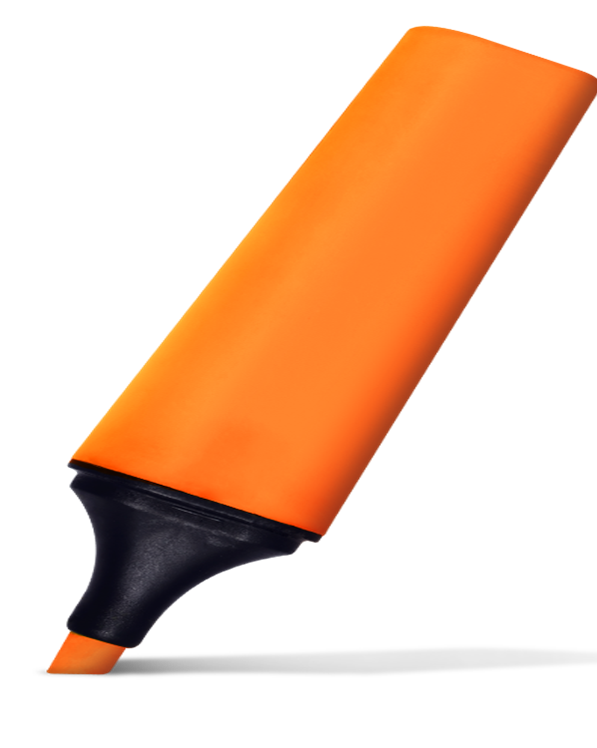 INTRODUÇÃO
“Esta pesquisa ... Lorem ipsum dolor sit amet, consectetuer adipiscing elit.
Observação: insira pouco texto. Evite ficar lendo slides. Lembre-se de que eles são apenas um suporte para sua apresentação. Se possível, converta informação textual em visual”.
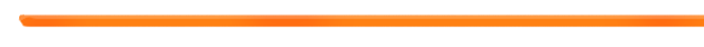 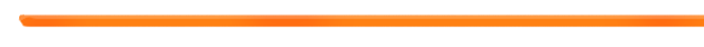 (AUTOR, ANO)
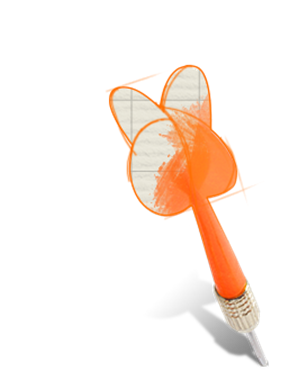 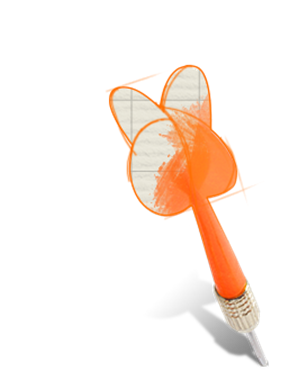 INTRODUÇÃO
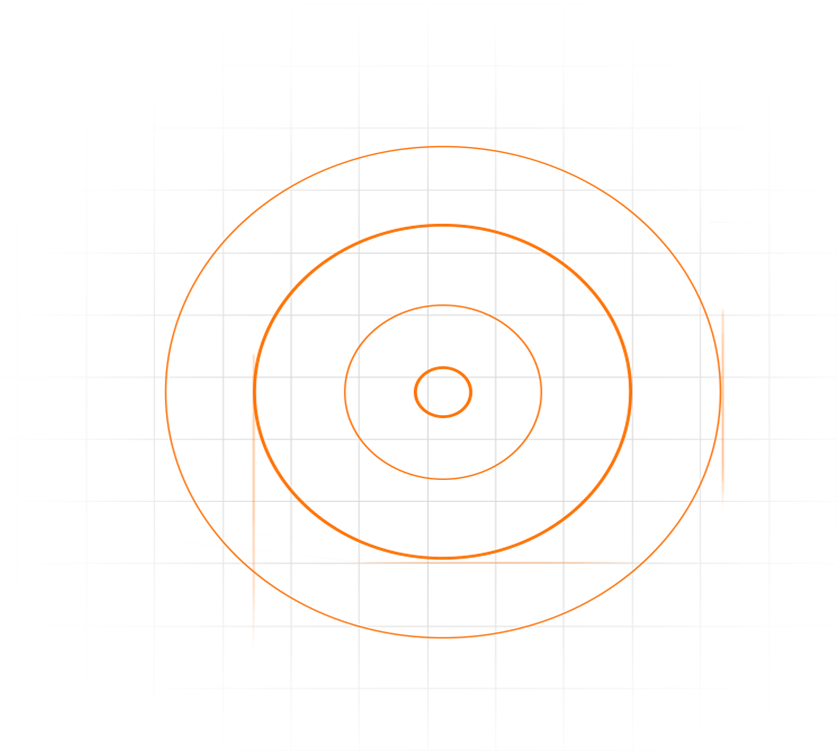 Inserir
    Figuras
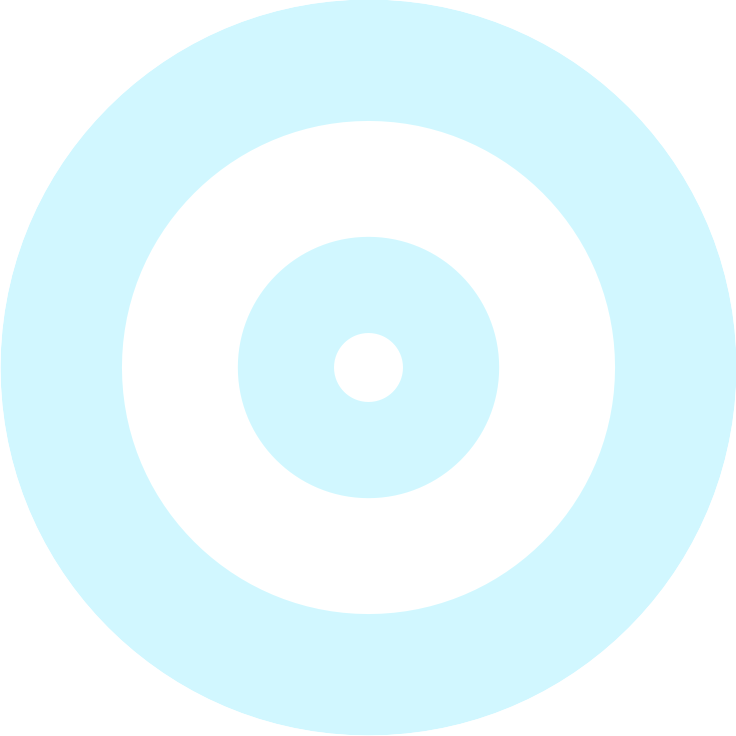 INTRODUÇÃO
Tópico
Tópico
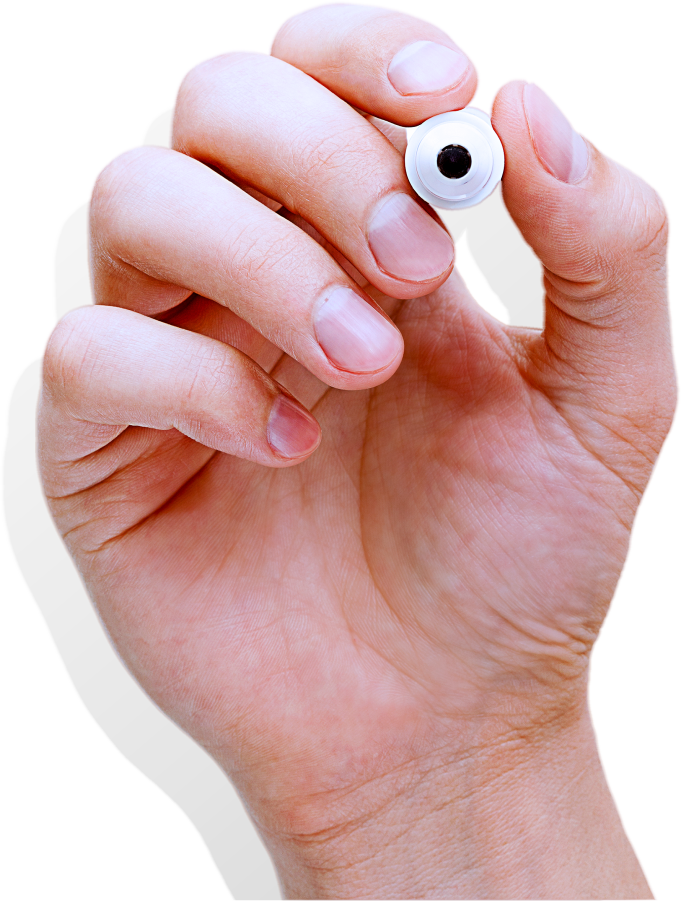 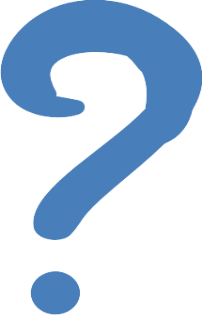 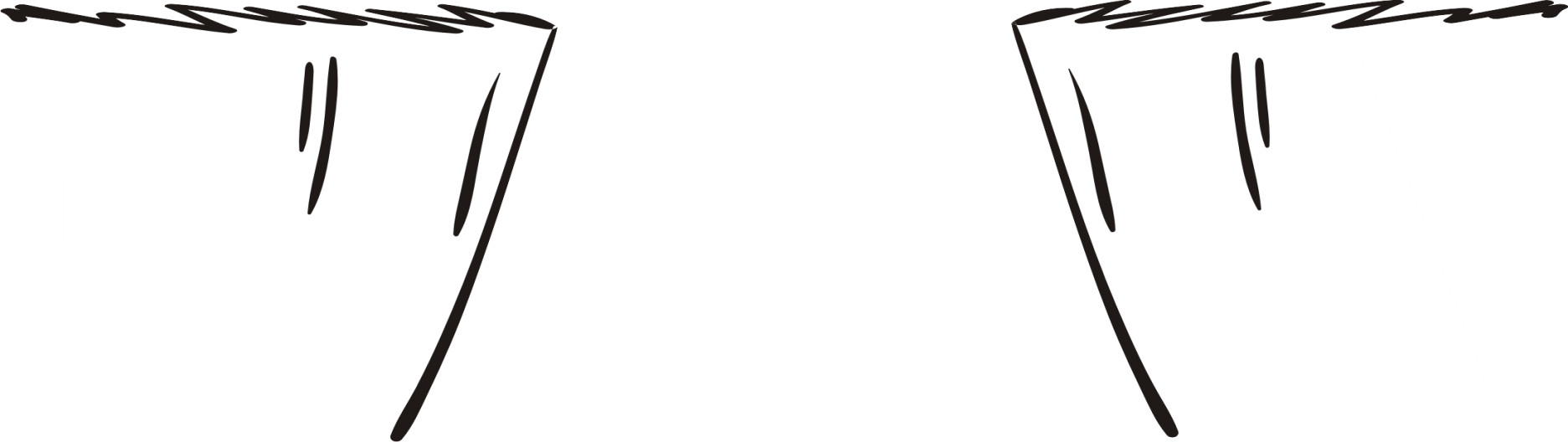 INTRODUÇÃO
Tópico
Tópico
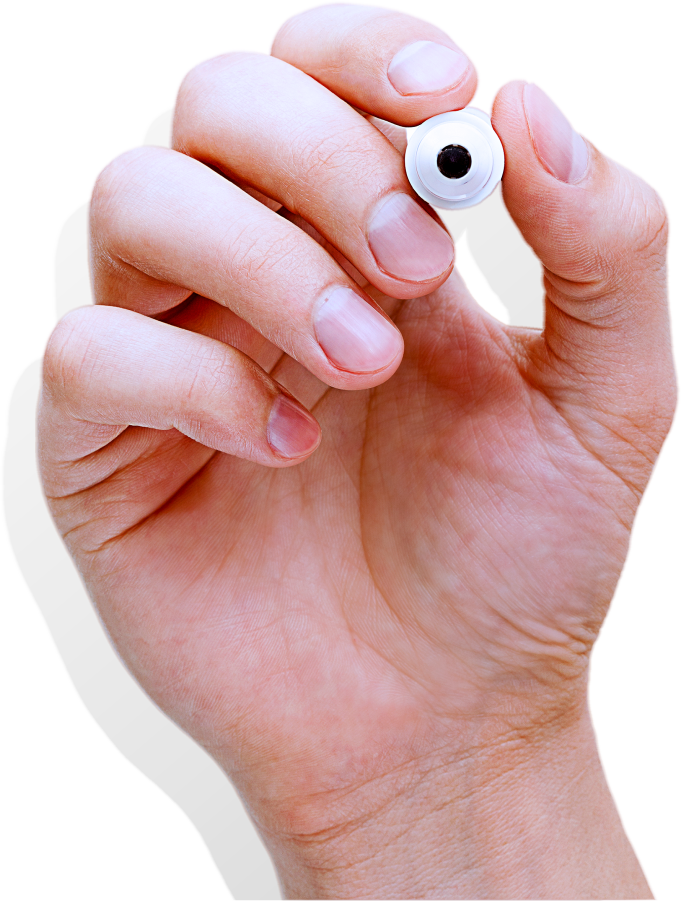 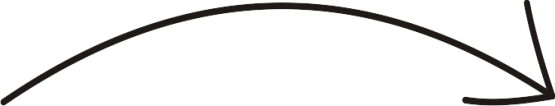 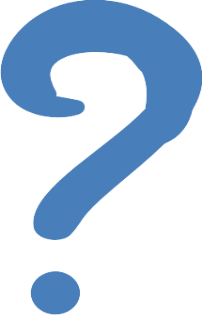 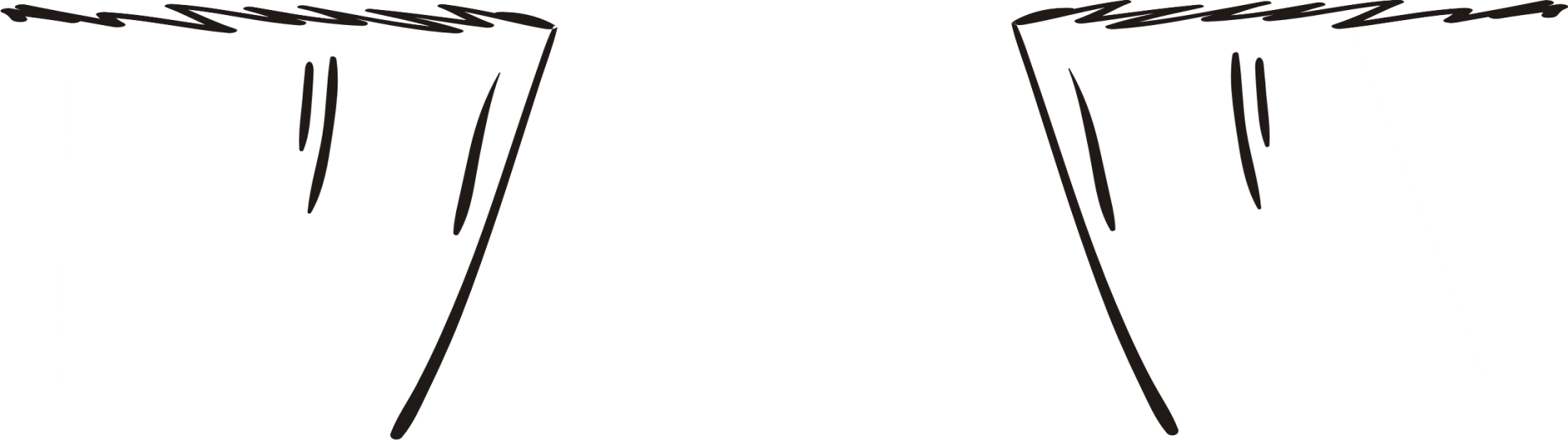 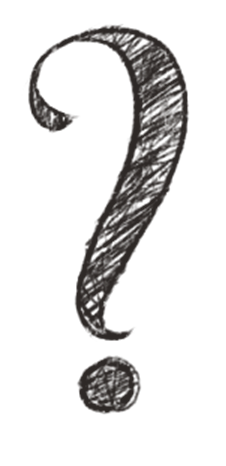 Qual o seu problema de pesquisa
(Inserir aqui)
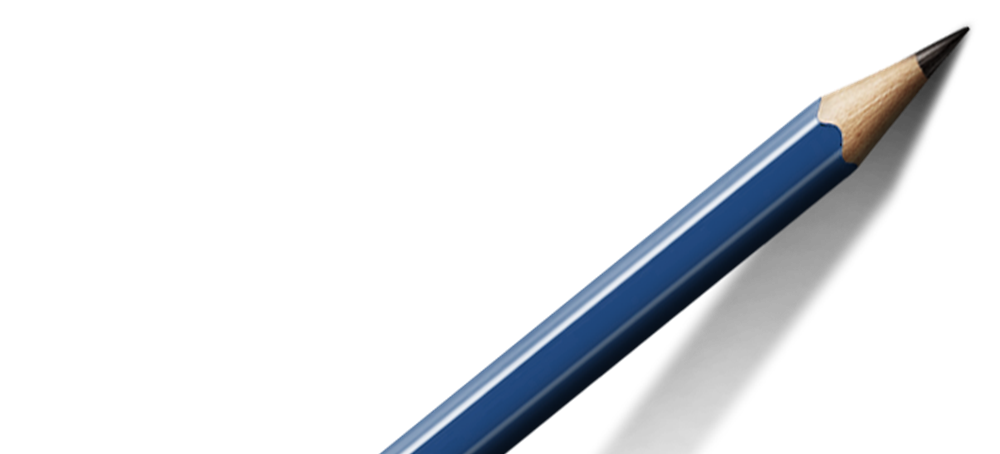 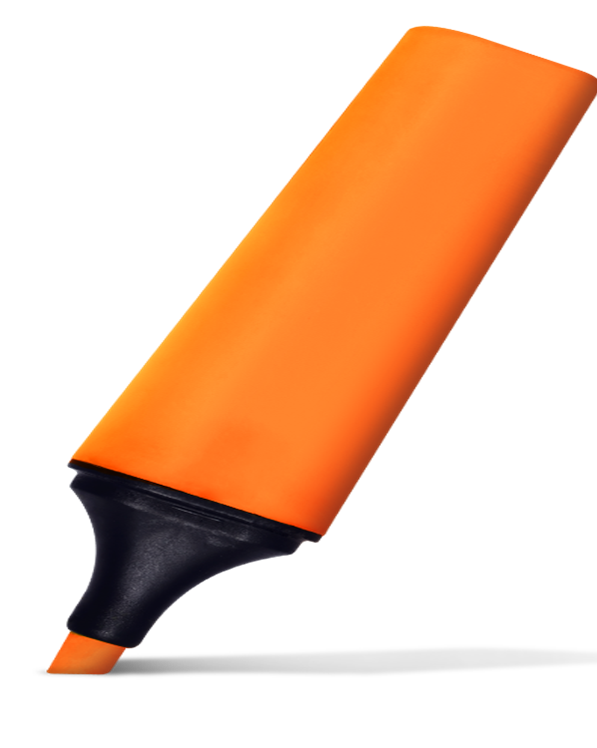 OBJETIVO
Geral
Inserir aqui o seu objetivo geral nononononono no nonononono nonononononono nonononono nono no no no no nonononono.
OBJETIVOS
Específicos
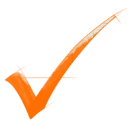 Objetivo específico 1;


Objetivo específico 2;


Objetivo específico 3.
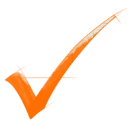 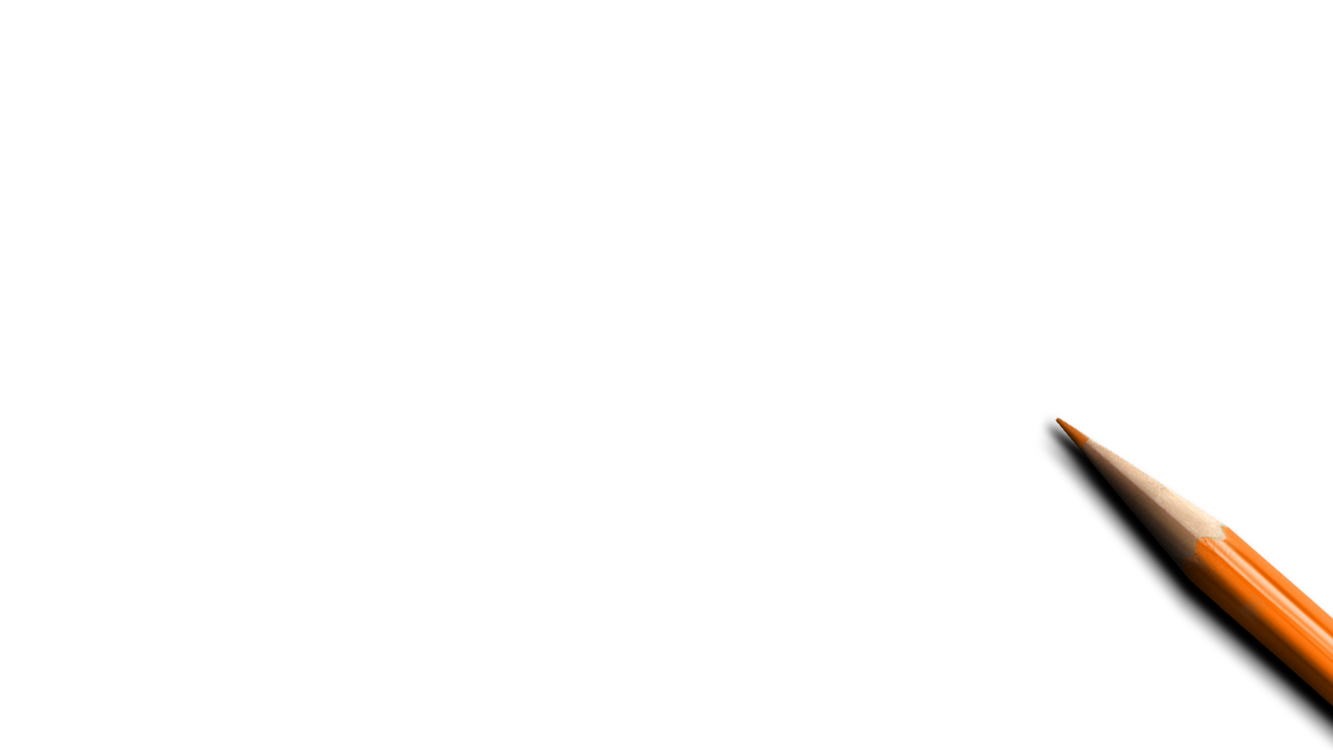 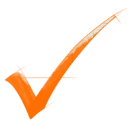 JUSTIFICATIVA
1. Aspecto Teórico
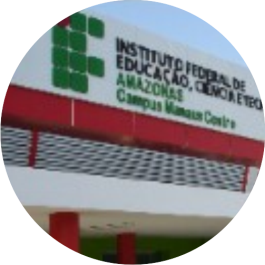 Lorem ipsum dolor sit amet, consectetuer adipiscing elit.
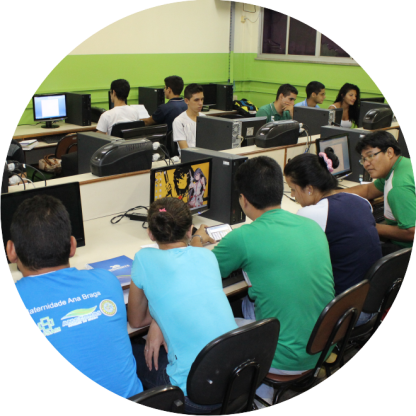 2. Aspecto Prático
Lorem ipsum dolor sit amet, consectetuer adipiscing elit.
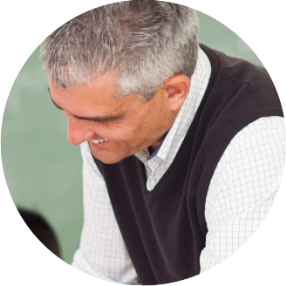 3. Aspecto Social
Lorem ipsum dolor sit amet, consectetuer adipiscing elit.
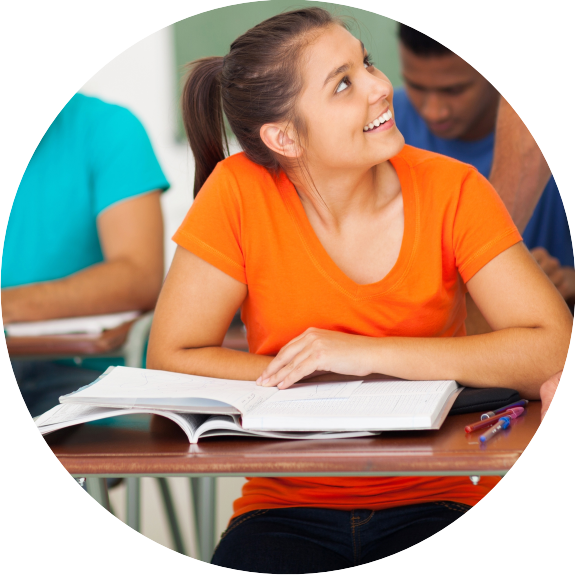 (AUTOR, ANO)
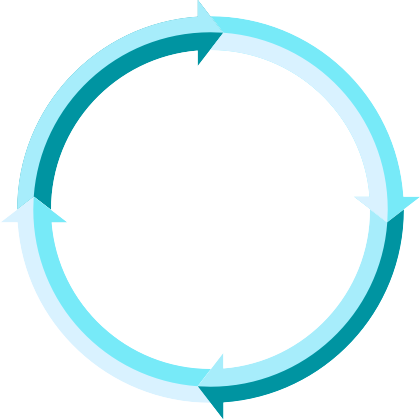 REVISÃO DA
LITERATURA
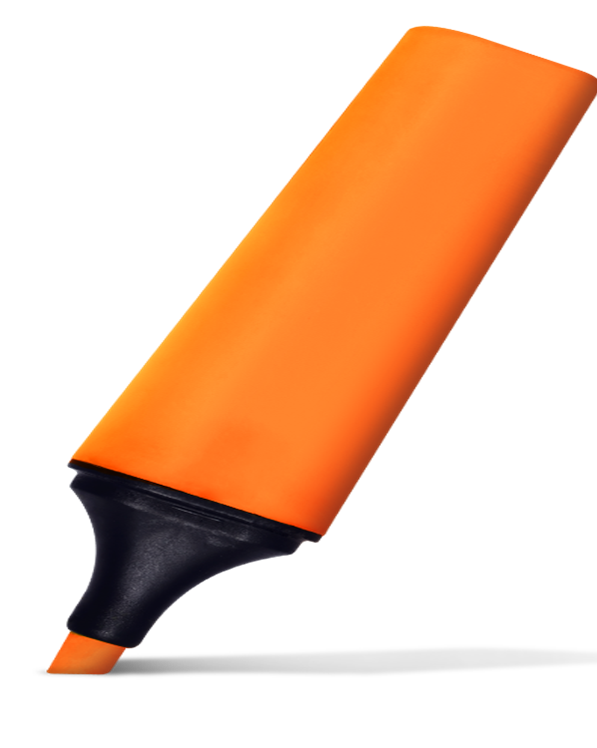 “Insira citações, Lorem ipsum dolor sit amet, consectetuer adipiscing elit. Maecenas porttitor congue massa. Fusce posuere, magna sed pulvinar ultricies, purus lectus malesuada libero, sit amet magna eros quis urna”.
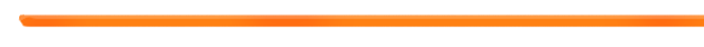 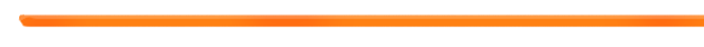 (AUTOR,ANO)
Subtítulo
“Insirir figuras
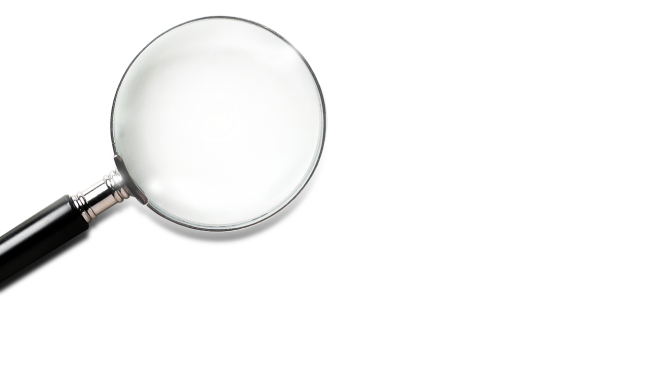 (AUTOR, ANO)
Subtítulo
Inserir Ilustrações
Planejar
Agir
Fazer
(AUTOR, ANO)
Checar
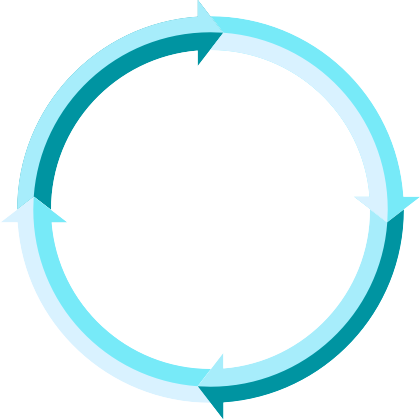 METODOLOGIA
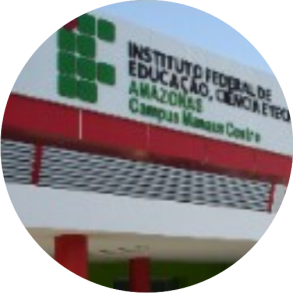 Classificação da pesquisa: 
quanto a natureza
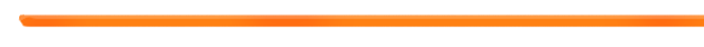 Tipo de Aplicada:

Lorem ipsum dolor sit amet, consectetuer adipiscing elit. Maecenas porttitor congue massa.
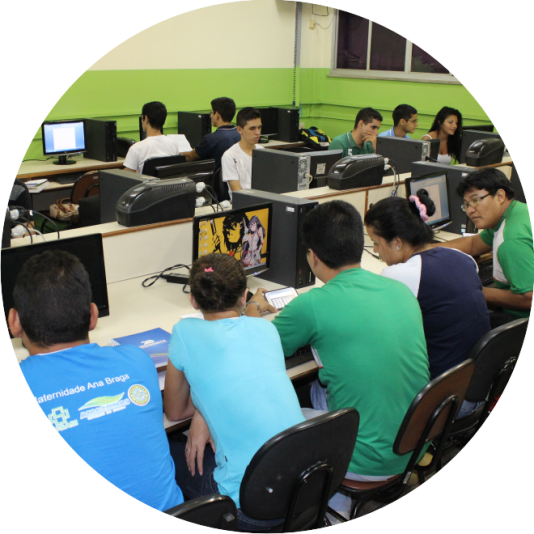 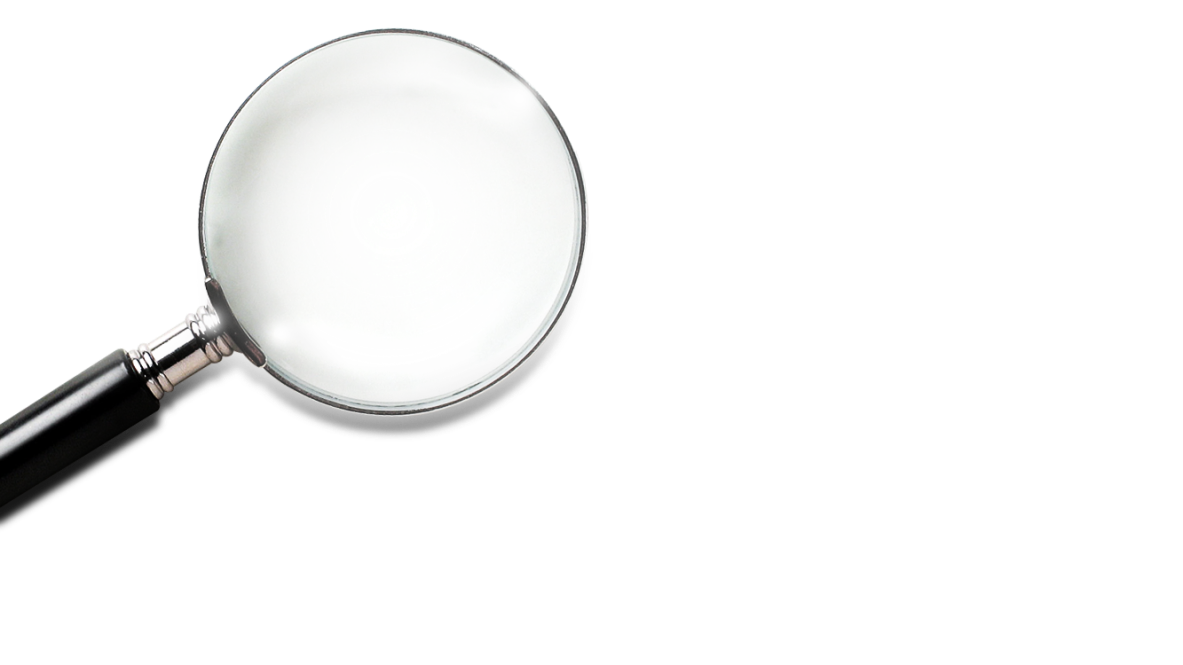 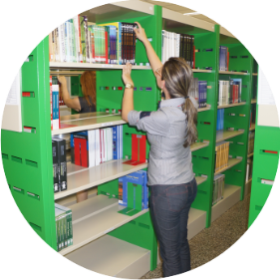 (AUTOR, ANO)
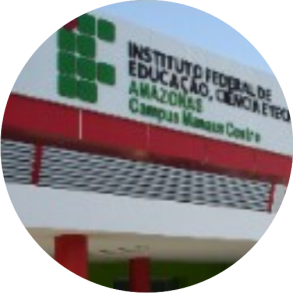 Classificação da pesquisa: 
quanto aos objetivos
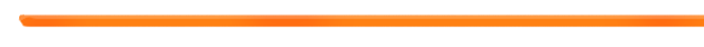 Pesquisa Exploratória:

- Lorem ipsum dolor sit amet, consectetuer adipiscing elit. Maecenas porttitor congue massa.
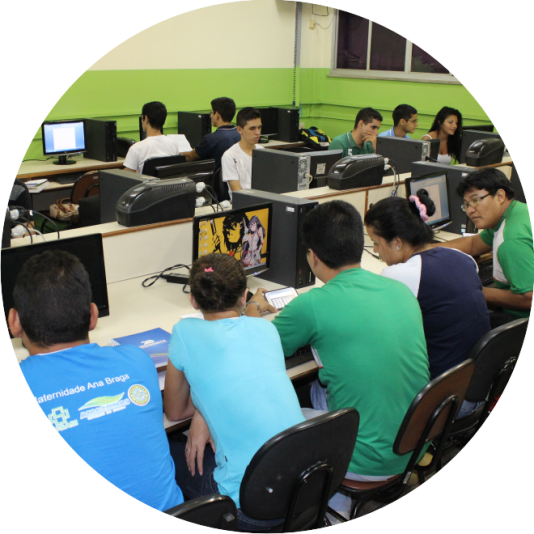 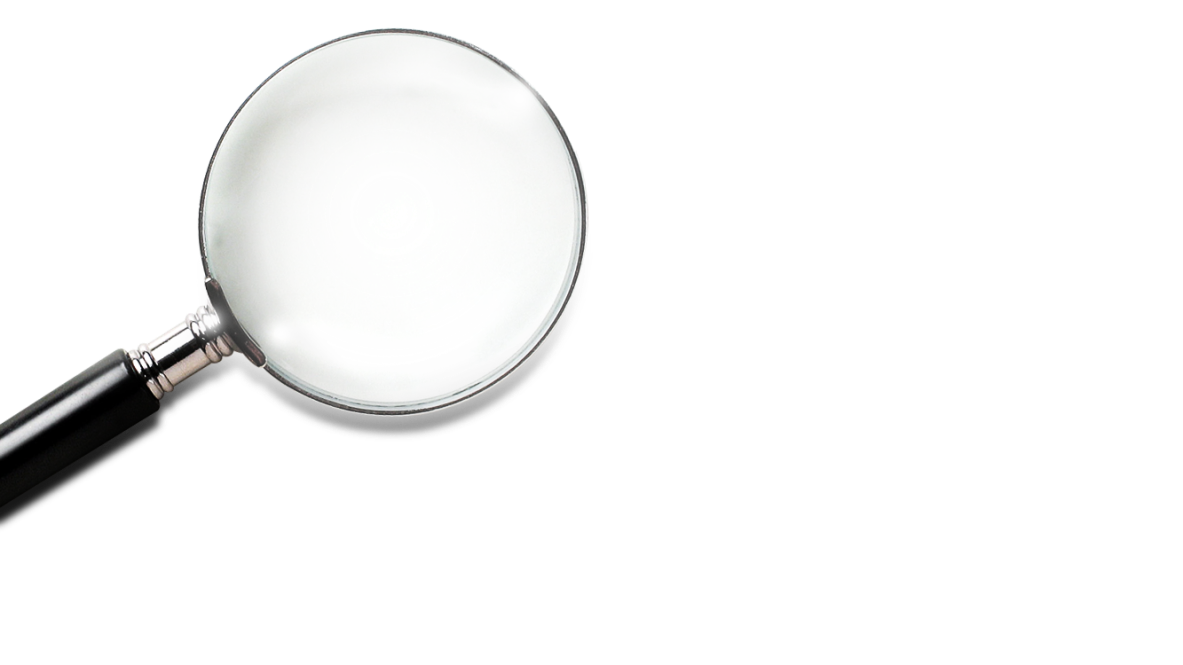 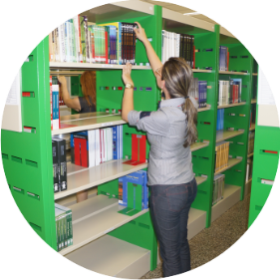 (AUTOR, ANO)
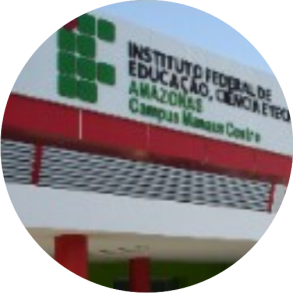 Classificação da pesquisa: 
quanto aos procedimentos técnicos
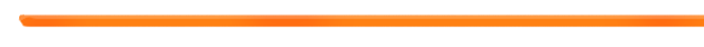 Estudo de caso:

Lorem ipsum dolor sit amet, consectetuer adipiscing elit. Maecenas porttitor congue massa.
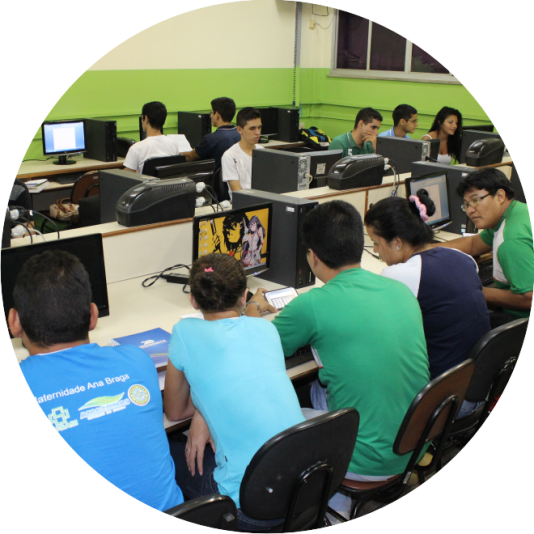 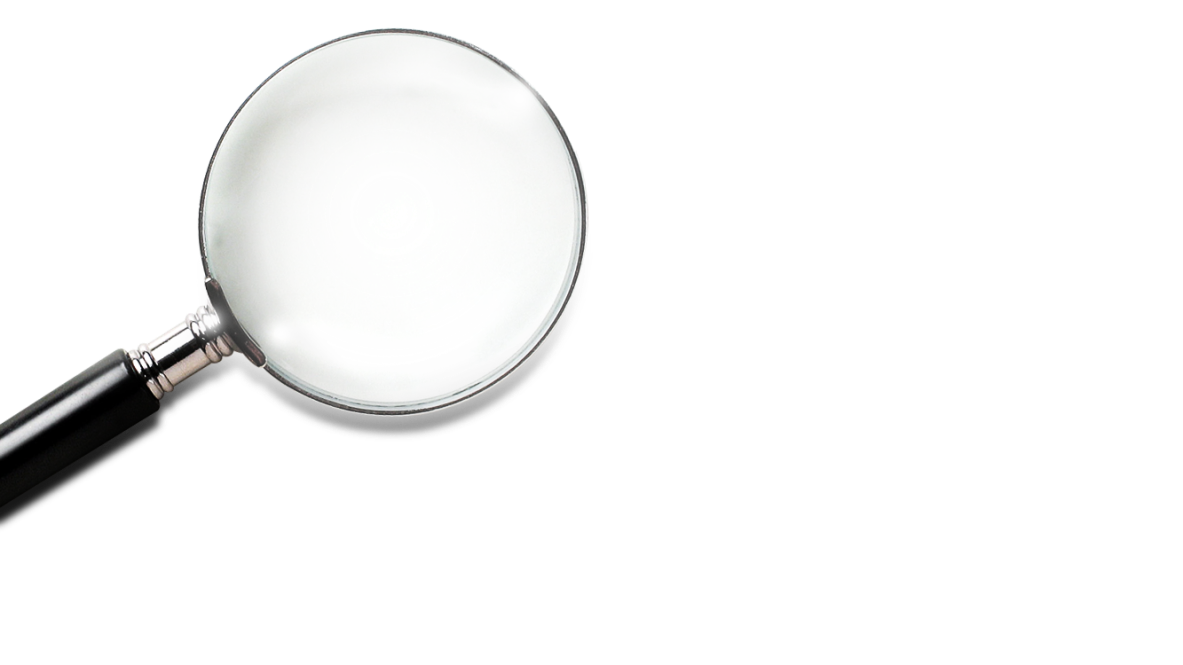 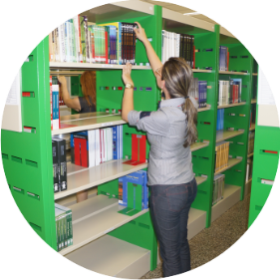 (AUTOR, ANO)
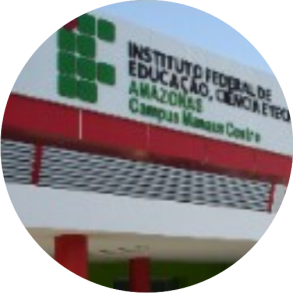 Classificação da pesquisa: 
quanto a abordagem
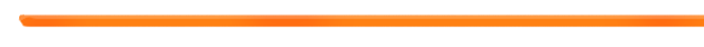 Pesquisa Qualitativa e Quantitativa:

Lorem ipsum dolor sit amet, consectetuer adipiscing elit. Maecenas porttitor congue massa.
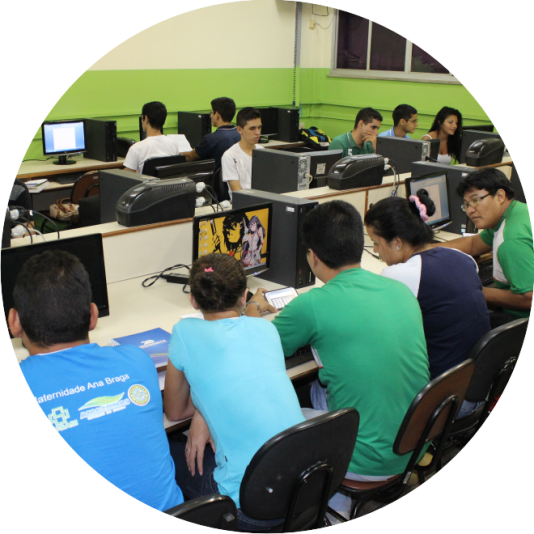 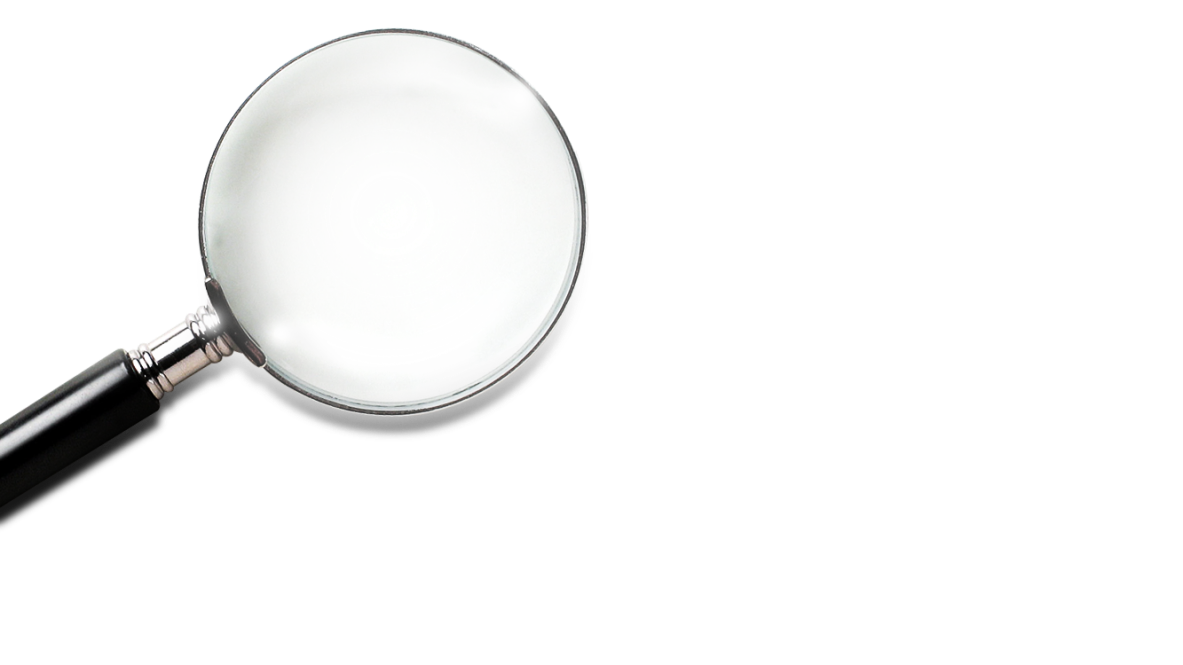 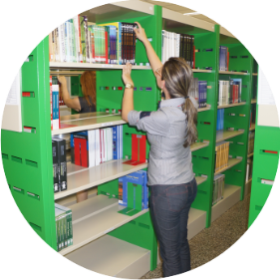 (AUTOR, ANO)
Quadro 1 – Título do quadro
(AUTOR, ANO)
Quadro 1 – Título do quadro
Fonte: elaborado pelo autor.
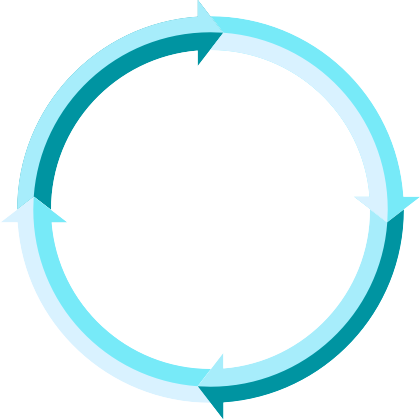 RESULTADOS
Título:
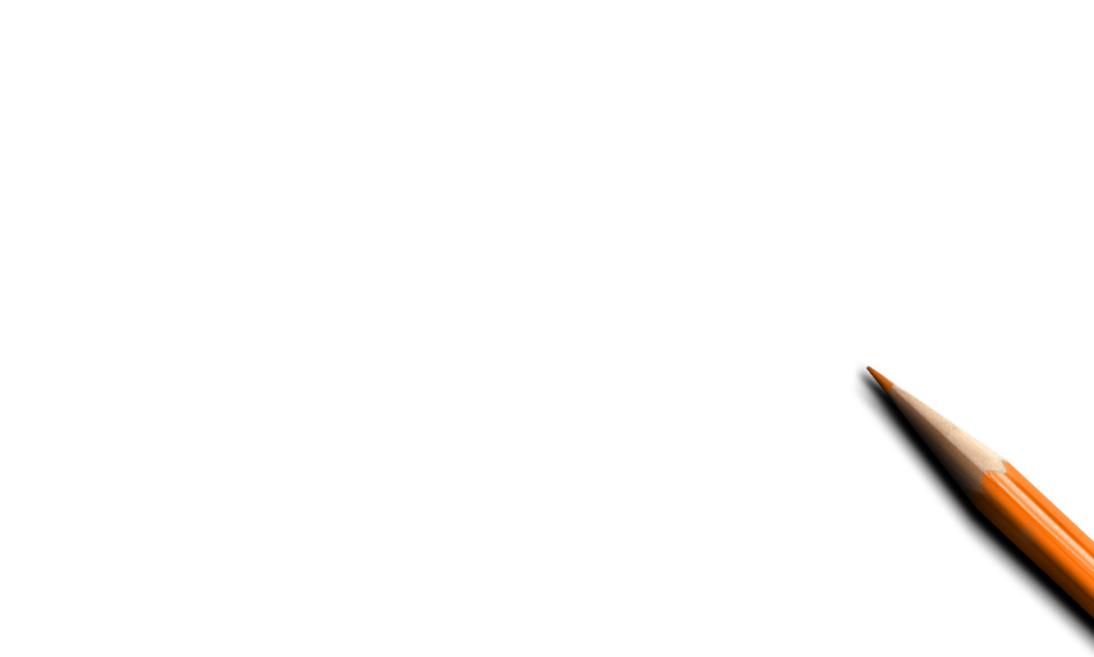 Lorem ipsum dolor sit amet, consectetuer adipiscing elit. Maecenas porttitor congue massa. Fusce posuere, magna sed pulvinar ultricies, purus lectus libero, sit amet magna eros quis urna.
Tabela 1 – Título da tabela
Fonte: elaborado pelo autor.
Gráfico 1- Nononononnononononononono
nonononono
14%
21%
nononononon
15%
nonononono
9%
nononnoono
8%
nonononononono
33%
nononononono
Fonte: elaborado pelo autor
47
55
24
49
16
5
21
102
13
40
73
29
16
46
8
23
21
10
DP
EG
EA
RS
MI
SG
Gráfico 1 - Nononononnononononononono
Nno no no no nonononono
No no non on
onono
Nonononon
nononononon
LEGENDA:
Fonte: elaborado pelo autor
40
35
35,15
33,17
30
25
23,71
20
15
10
5
0
2012
2013
2014
Gráfico 1 - Nononononnononononononono
Nonononondo
Nononoono
nonononono
Fonte: elaborado pelo autor
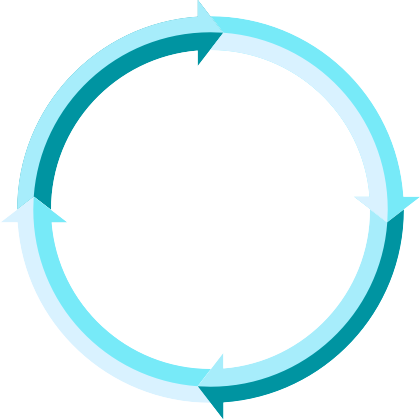 CONSIDERAÇÕES
FINAIS
Para o indicador 1:
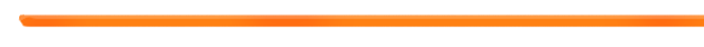 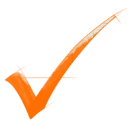 Lorem ipsum dolor sit amet, consectetuer adipiscing elit. Maecenas porttitor congue massa. 

Lorem ipsum dolor sit amet, consectetuer adipiscing elit. Maecenas porttitor congue massa. 

Lorem ipsum dolor sit amet, consectetuer adipiscing elit. Maecenas porttitor congue massa.
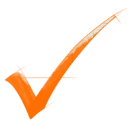 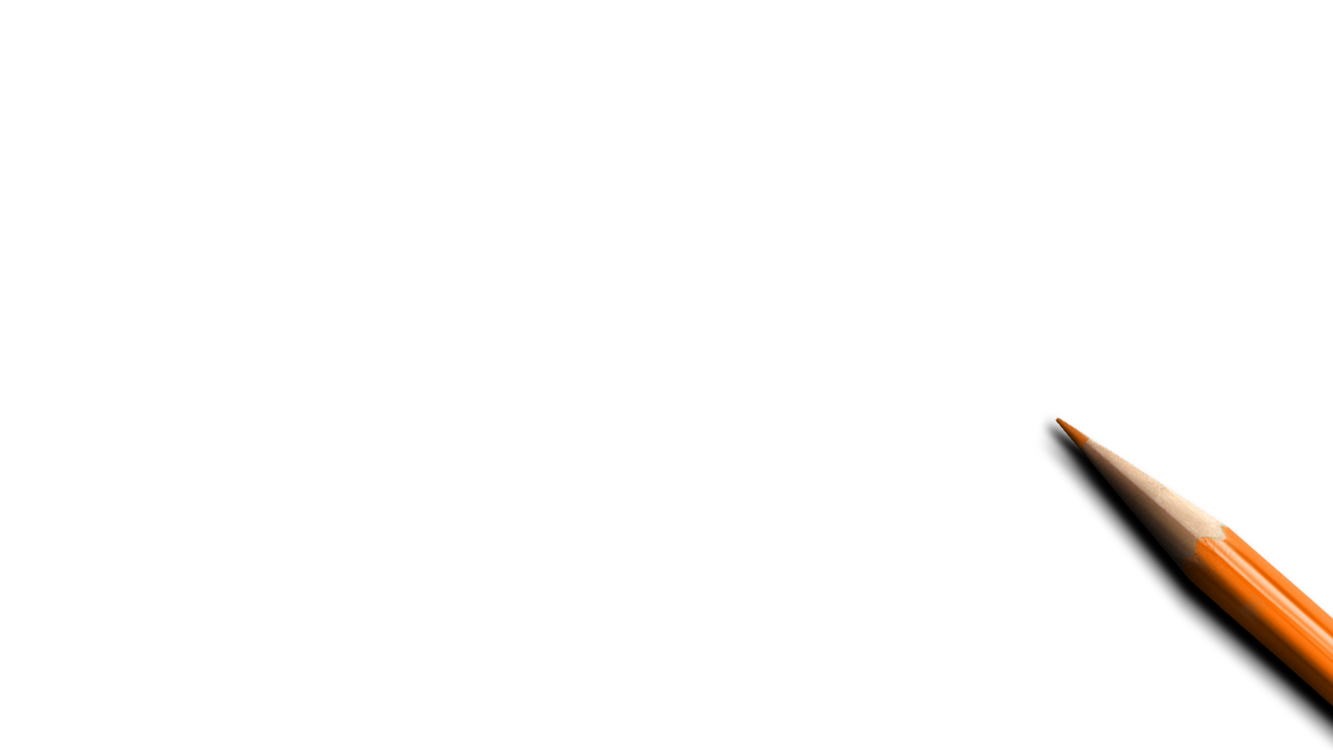 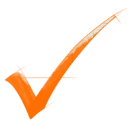 Para o indicador 2:
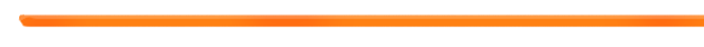 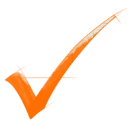 Lorem ipsum dolor sit amet, consectetuer adipiscing elit. Maecenas porttitor congue massa. 

Lorem ipsum dolor sit amet, consectetuer adipiscing elit. Maecenas porttitor congue massa. 

Lorem ipsum dolor sit amet, consectetuer adipiscing elit. Maecenas porttitor congue massa.
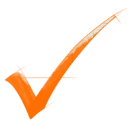 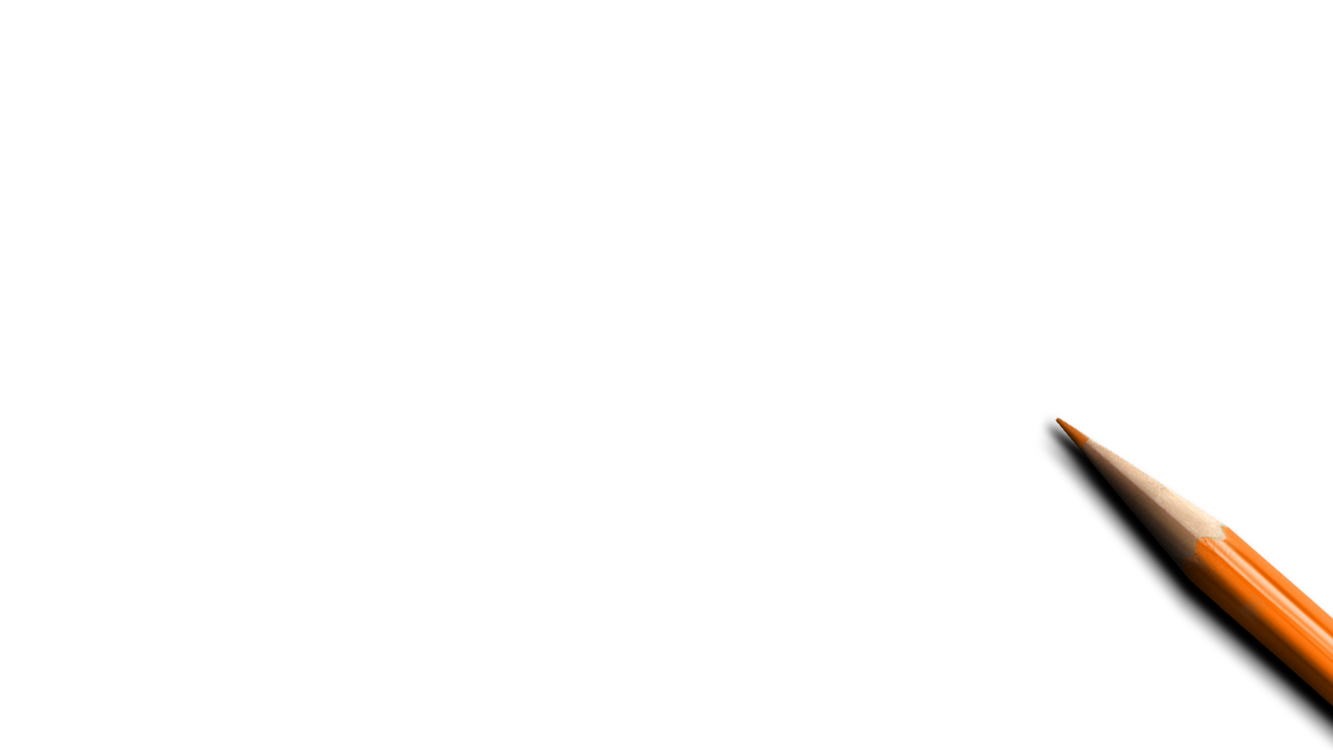 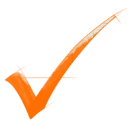 Referências
AMOAKO-GYAMPAH, K.; ACQUAAH, M. Manufacturing strategy, competitive strategy and firm performance: An empirical study in a developing economy environment. International Journal of Production Economics, v. 111, n. 2, p. 575-592, fev. 2008.
ANDREWS, K. R. The Concept of Corporate Strategy. Homewood: Richard D. Irwin, 1980.
ARGYRIS, C. Strategy Change and Defensive Routines. Martshfield: Pitman Publishing, 1985.
BARBOSA, J. G. P. et al. Estratégia como processo de aprendizagem: um estudo empírico de seus fatores determinantes em uma empra se TI. Revista Ibero-Americana de Estratégia - RIAE, São Paulo, v. 11, n. 3, p. 5-32, set./dez. 2012.
BARDIN, L. Análise de conteúdo. Lisboa 70: [s.n.], 1977.
BEPPLER, M. K. et al. Discussão conceitual sobre o processo de estratégia nas Organizações: formulação e formação estratégica. Revista Ibero-Americana de Estratégia - RIAE, São Paulo, v. 10, n. 1, p. 128-146, jan./abr. 2011.
Obrigado!
Nome Sobrenome
E-mail@domínio.com.br
(92) 0000-0000
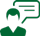 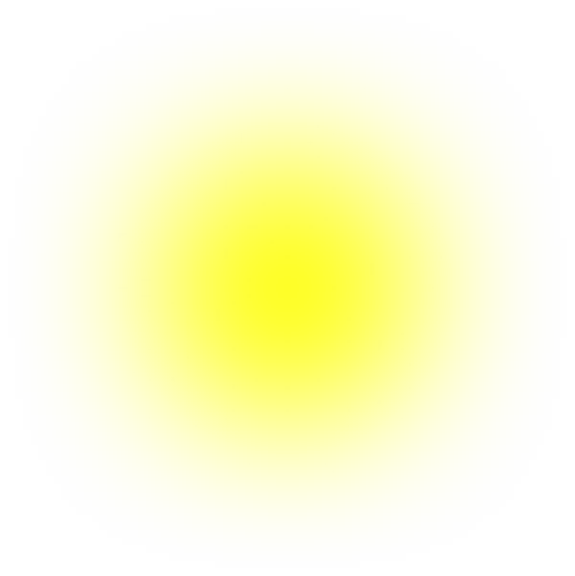 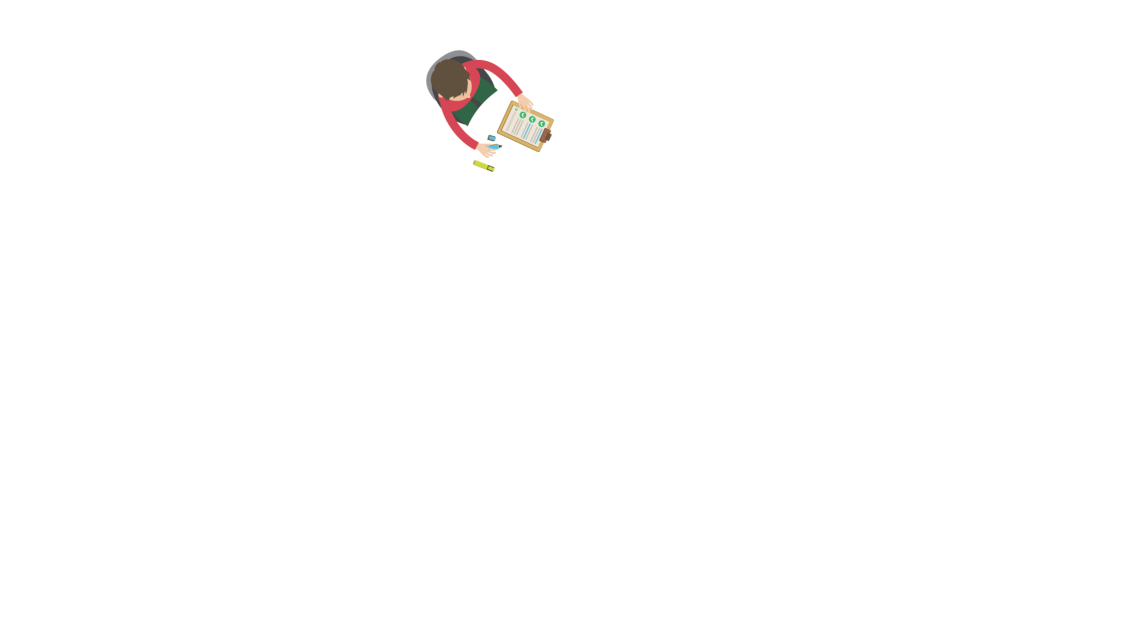 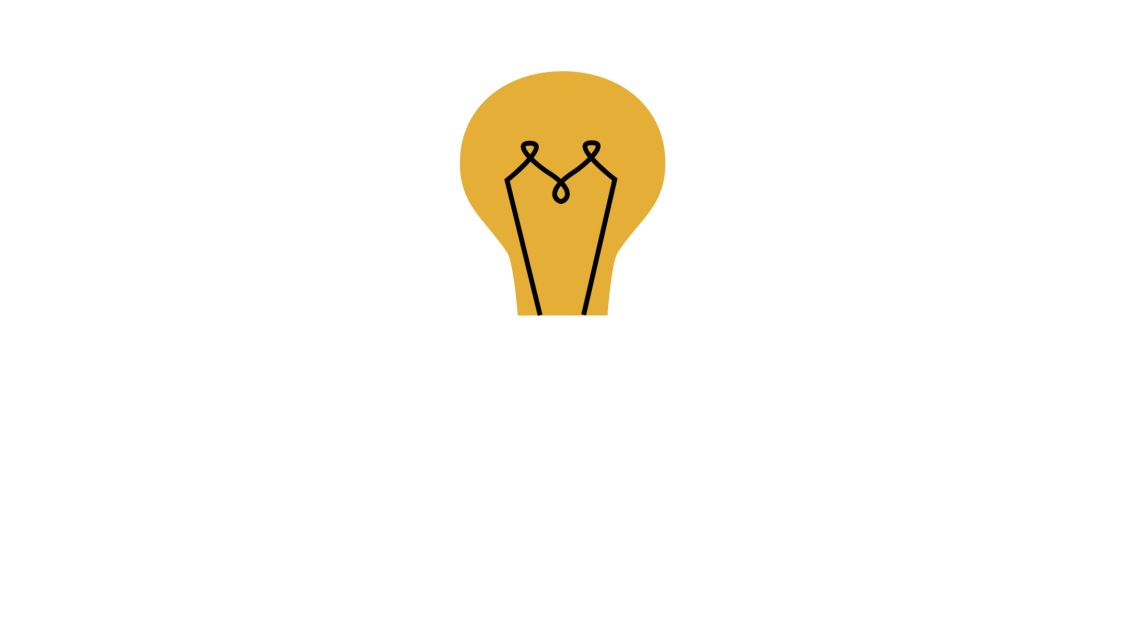 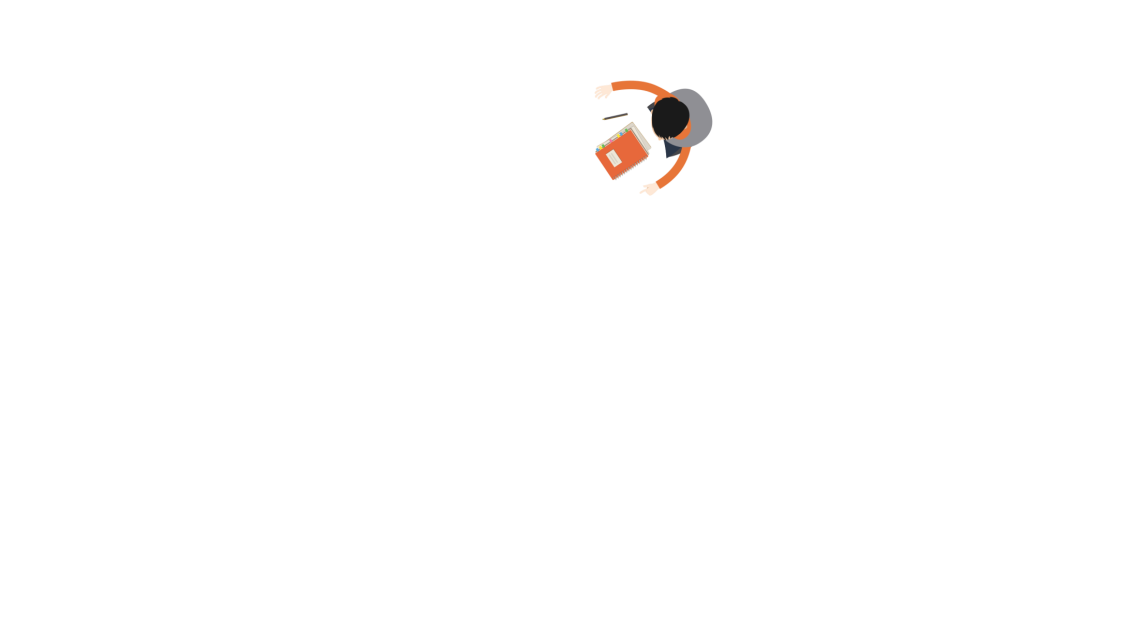 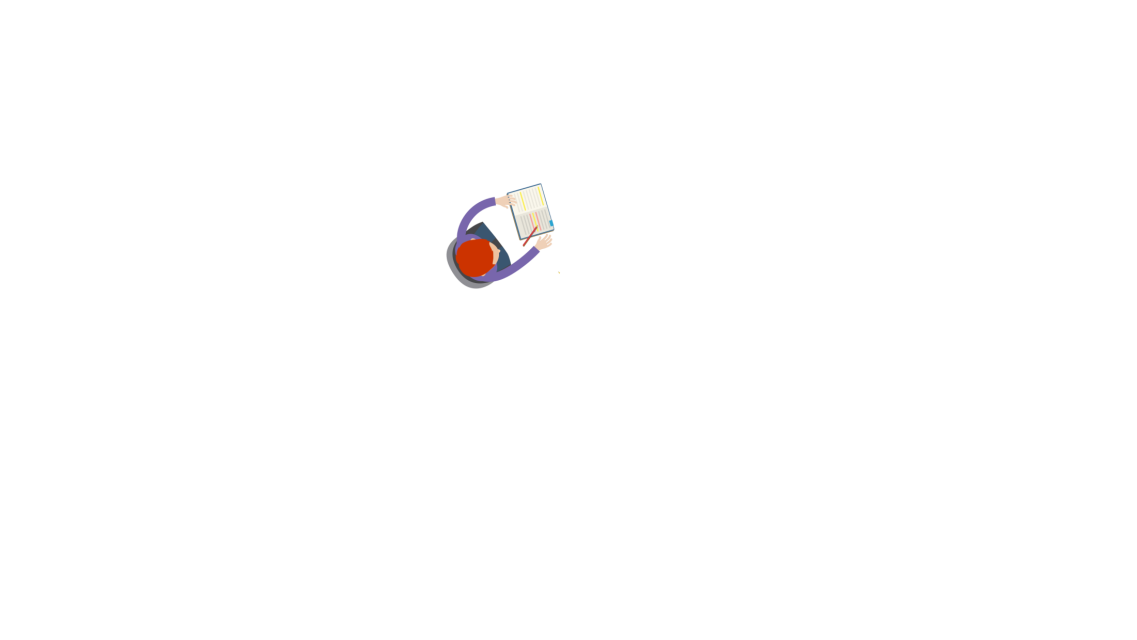 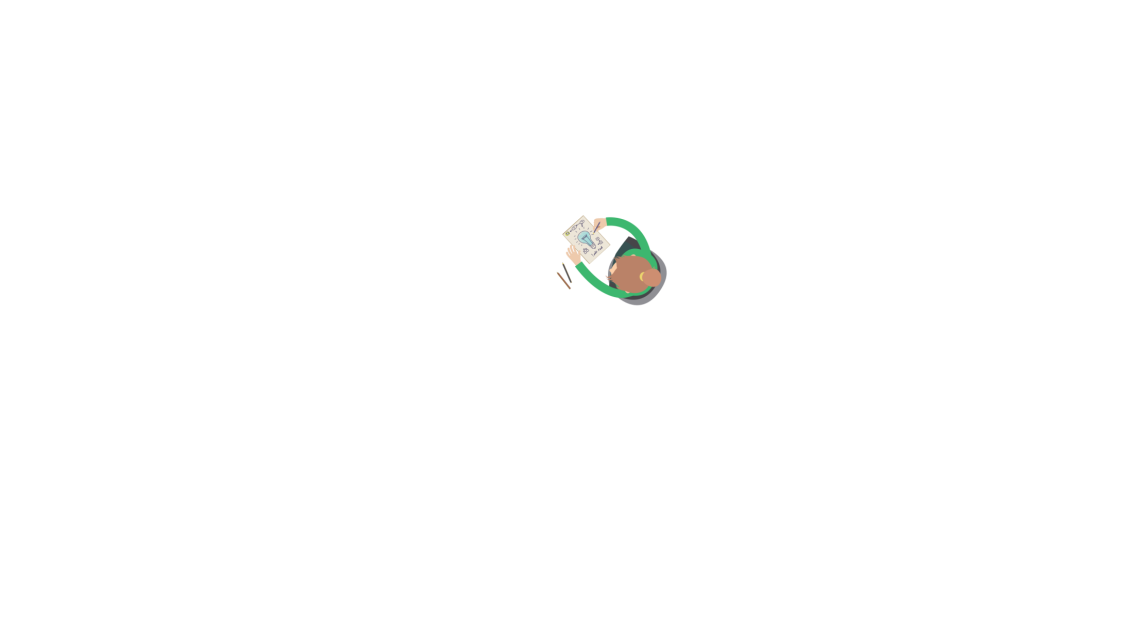 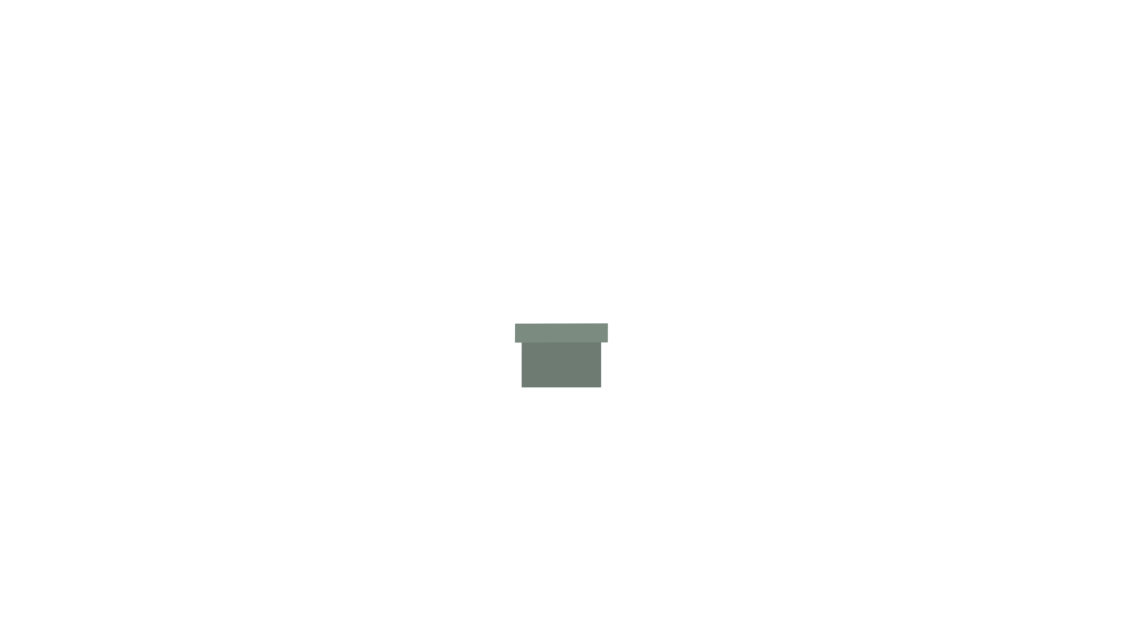 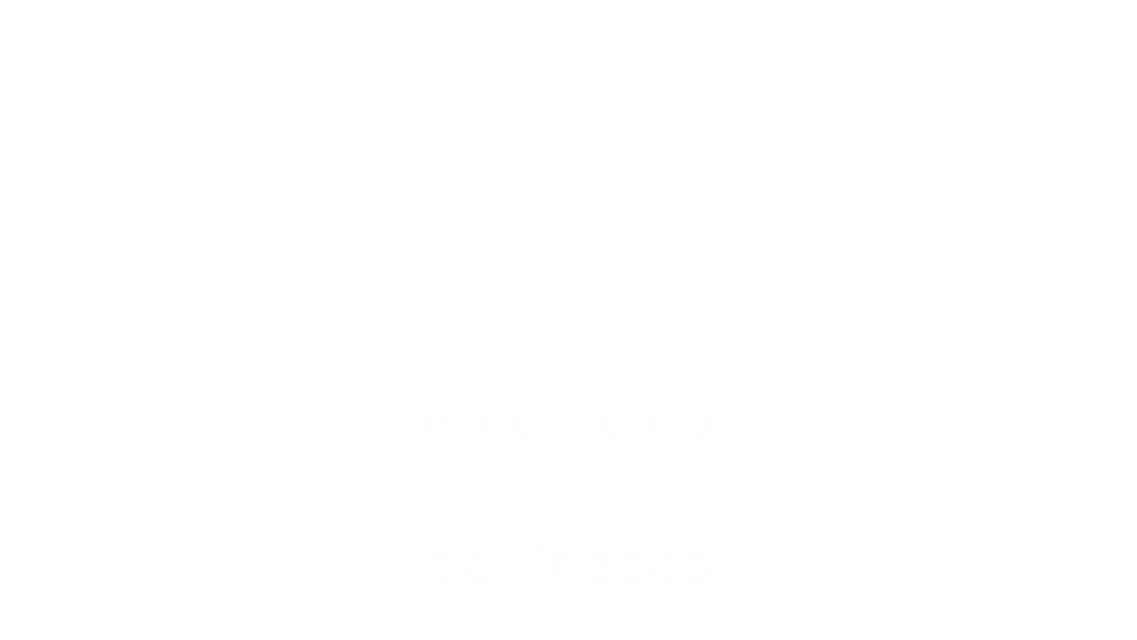 Este modelo de apresentação foi elaborado pelos participantes do Projeto Sala de Criação, 
dos Programas Integrais 2016/1, do IFAM-Campus Manaus Centro.